CHÀO MỪNG QUÝ THẦY CÔ VÀ CÁC EM HỌC SINH CÓ MẶT TRONG BUỔI HỌC HÔM NAY!
1
Dùng tay hay cờ lê sẽ mở bulong dễ dàng hơn?
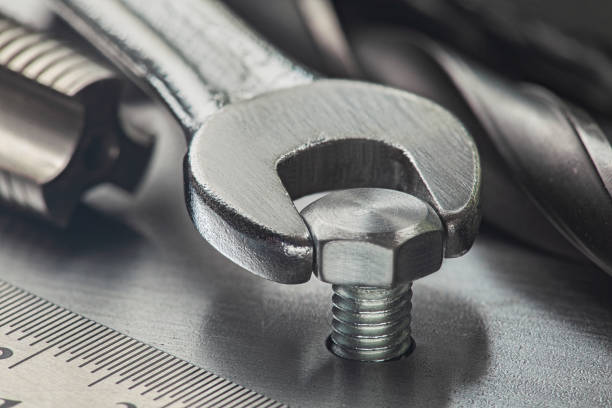 Vì sao bập bênh lại đứng cân bằng?
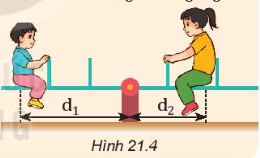 Dựa vào nguyên tắc nào mà bạn nhỏ lại có thể làm được như vậy?
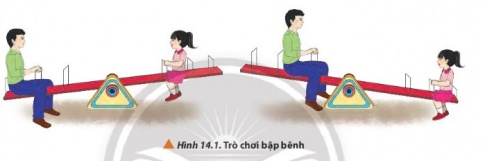 Bài 21: 
MOMENT LỰC
CÂN BẰNG CỦA MỘT VẬT RẮN
I –  MOMENT  LỰC
II – QUY TẮC MOMENT LỰC
III. NGẪU LỰC
IV. ĐIỀU KIỆN CÂN BẰNG TỔNG QUÁT CỦA VẬT RẮN
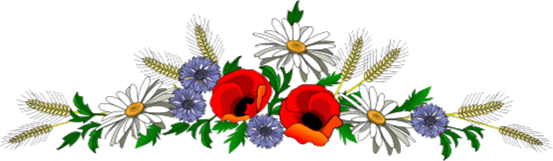 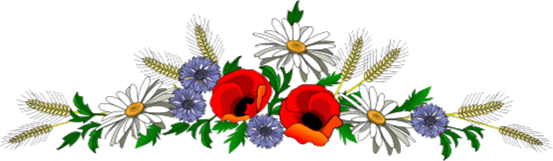 Mục tiêu
Phát biểu được điều kiện cân bằng của 1 vật rắn có trục quay cố định.
4
2
1
3
Vận dụng được biểu thức tính moment lực.
Nêu được định nghĩa và công thức moment lực
Giải thích các ứng dụng trong thực tế.
LÀM VIỆC NHÓM
I –  MOMENT  LỰC
1.Tác dụng làm quay của lực
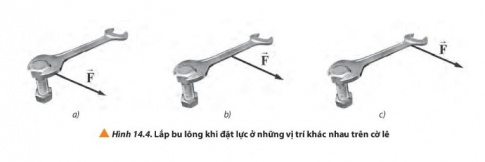 Trục quay
Câu 1, 2, 3 trong 4 phút
PHIẾU HỌC TẬP SỐ 1
Tác dụng LÀM QUAY CỦA LỰC 
phụ thuộc những yếu tố nào?
Độ lớn lực tác dụng.
Khoảng cách từ trục quay tới giá của lực.
I –  MOMENT  LỰC
1.Tác dụng làm quay của lực
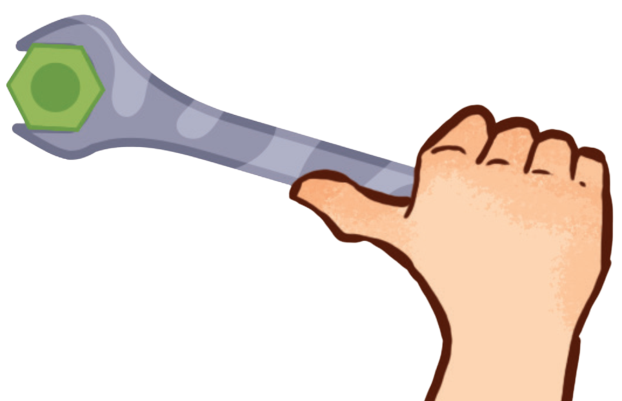 Cánh tay đòn
Trục quay
Giá của lực (trùng với phương của lực)
Cánh tay đòn của lực là khoảng cách từ trục quay tới giá của lực,
Kí hiệu là d
2. Moment lực
- Moment lực đối với một trục quay là đại lượng đặc trưng cho tác dụng làm quay của lực được đo bằng tích của lực với cánh tay đòn của nó.
M = F.d
F: lực tác dụng (N)
d: cánh tay đòn của lực (m)
Đơn vị moment của lực là Niuton mét ( N.m)
HOÀN THÀNH CÂU 5,6 CỦA PHIẾU HỌC TẬP SỐ 1
PHIẾU HỌC TẬP SỐ 1
Tính moment lực trong hình 21.2
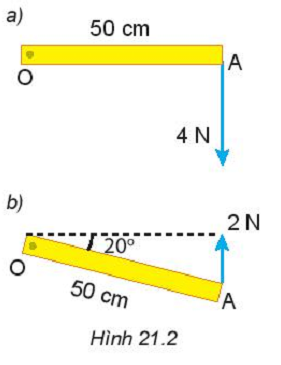 Hình a: thước OA quay theo chiều kim đồng hồ, M = F.d = 4.0,5 = 2 (N.m).
Hình b: thước OA quay ngược chiều kim đồng hồ, M = F.d = 2.0,5.cos20      = 0,94 (N.m).
II – QUY TẮC MOMENT LỰC
F1
F2
1.Thí nghiệm
Nếu chỉ có lực F2, thì nó tác dụng thế nào đối với vật?
F2
Vật quay ngược chiều kim đồng hồ
Nếu chỉ có lực F1 ,thì nó tác dụng 
thế nào đối với vật?
F1
Vật quay theo chiều kim đồng hồ
F1
F2
Đồng thời tác dụng 2 lực lên đĩa
2. Quy tắc moment lực ( hay điều kiện cân bằng của một vật có trục quay cố định)
- Quy tắc: Muốn cho một vật có trục quay cố định ở trạng thái cân bằng, thì tổng các moment lực có xu hướng làm vật quay theo chiều KĐH phải bằng tổng các momen lực có xu hướng làm vật quay ngược chiều KĐH.
- Nếu chọn một chiều quay làm chiều dương thì điều kiện cân bằng của vật có trục quay cố định là: Tổng các moment lực tác dụng lên vật ( đối với một điểm bất kì) bằng 0.
∑ M = 0
Quan sát hình 21.4.
a. Sử dụng kiến thức về moment lực giải thích vì sao chiếc bập bênh đứng cân bằng.
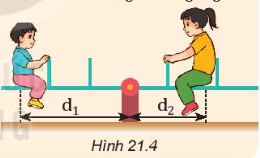 Chiếc bập bênh đứng cân bằng do moment lực có xu hướng làm vật quay theo chiều kim đồng hồ bằng moment lực có xu hướng làm vật quay ngược chiều kim đồng hồ.
b. Cho biết người chị có trọng lượng P2 = 300 N, khoảng cách d2 = 1 m, còn người em có trọng lượng   P1 = 200 N. Hỏi khoảng cách d1 phải bằng bao nhiêu để bập bênh cân bằng nằm ngang?
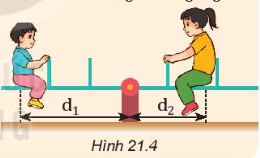 Lực của người em và người chị tác dụng lên bập bênh là trọng lực P
Do bập bênh cân bằng nên ta có:
M1 =M2 ⇔ F1.d1 = F2.d2 ⇔ P1.d1 = P2.d2 
⇒ d1 = P2.d2 /P1 = 300.1/100 = 3(m)
Trường hợp tác dụng nào sẽ khó lắp bu long nhất, trường hợp nào dễ nhất?
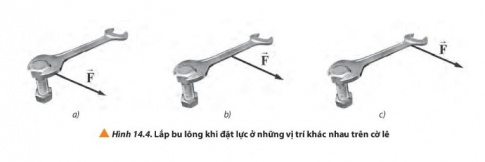 Dựa vào nguyên tắc nào mà bạn nhỏ lại có thể làm được như vậy?
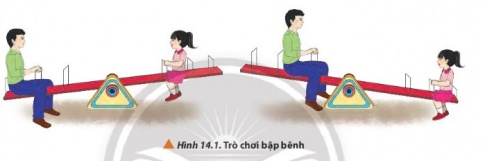 Dựa vào tính chất của momen lực, vị trí của người lớn ngồi gần điểm tựa hơn, em bé ngồi xa điểm tựa hơn làm cho em bé có moment lực lớn hơn nên có thể "nâng bổng" người lớn.
CỦNG CỐ
Moment lực đối với trục quay là đại lượng đặc trưng cho tác dụng …………… của lực và được đo bằng …………… của lực với ………………. của nó.
Muốn cho một vật có trục quay ………………… ở trạng thái ……………., tổng độ lớn các moment lực có xu hướng làm vật quay theo ……………….. phải bằng tổng độ lớn các moment lực có xu hướng làm vật quay theo chiều ngược lại.
Cánh tay đòn của moment lực là khoảng cách từ …………… đến …………………………
CỦNG CỐ
Moment lực đối với trục quay là đại lượng đặc trưng cho tác dụng LÀM QUAY của lực và được đo bằng TÍCH của lực với CÁNH TAY ĐÒN của nó.
Muốn cho một vật có trục quay CỐ ĐỊNH ở trạng thái CÂN BẰNG, tổng độ lớn các moment lực có xu hướng làm vật quay theo CHIỀU KIM ĐỒNG HỒ phải bằng tổng độ lớn các moment lực có xu hướng làm vật quay theo chiều ngược lại.
Cánh tay đòn của moment lực là khoảng cách từ TRỤC QUAY đến GIÁ CỦA LỰC.
XIN CHÂN THÀNH CẢM ƠN QUÝ THẦY CÔ VÀ CÁC EM HỌC SINH!
23